Tiết 50
Luyện tập
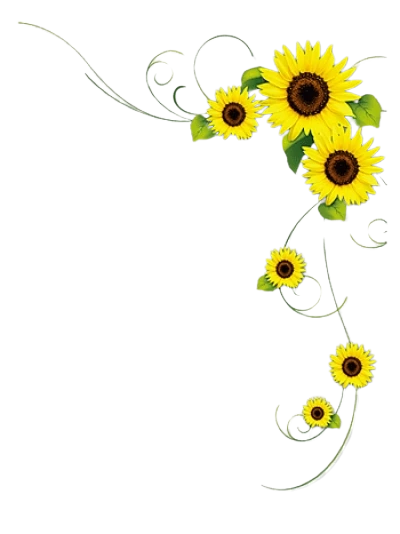 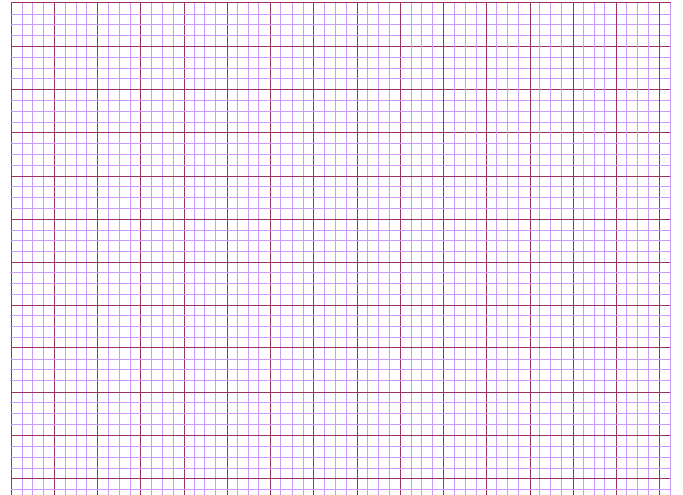 Thứ sáu  ngày tháng 11 năm 2021
Toán
Luyện tập
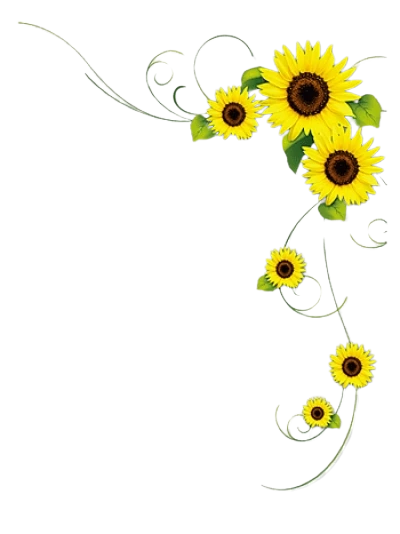 KHỞI ĐỘNG
TRÒ CHƠI TRUYỀN ĐIỆN
LUYỆN TẬP THỰC HÀNH
Tính
1
37
28
18
75
23
47
62
28
+
+
+
+
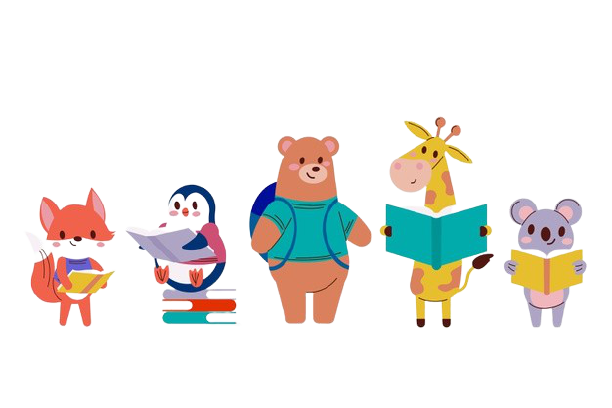 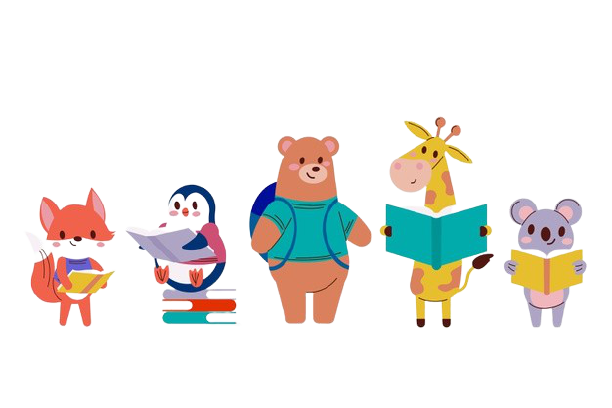 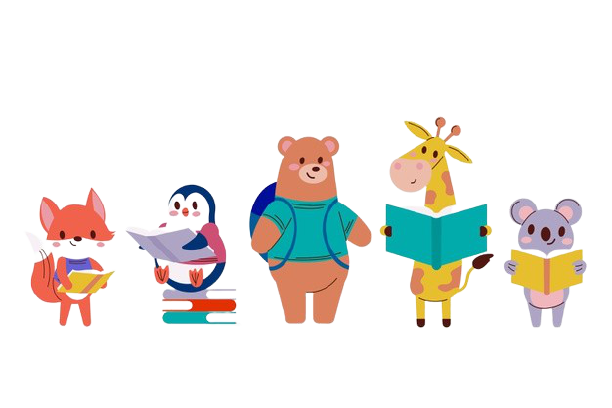 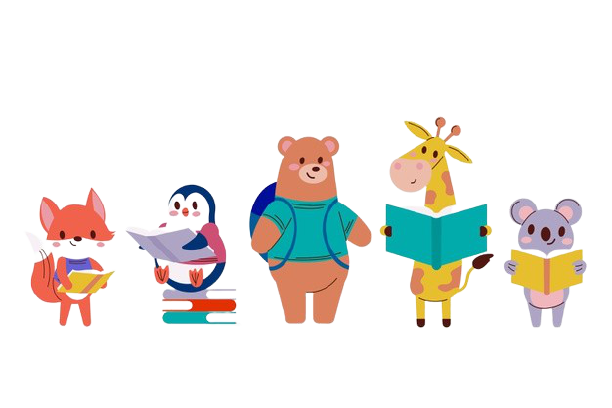 78
  6
19
  3
36
  4
51
  9
+
+
+
+
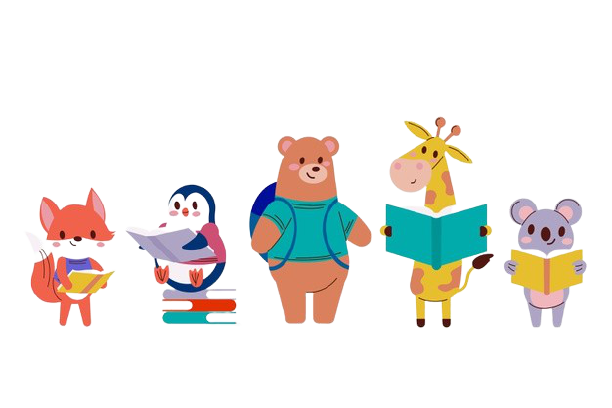 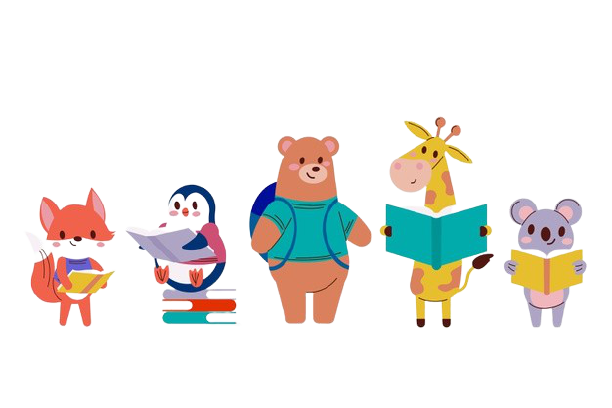 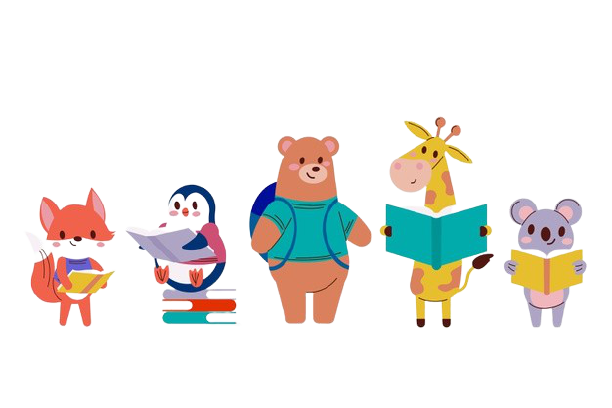 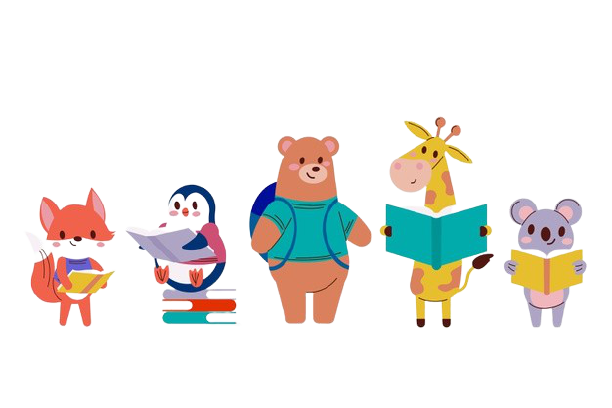 Đặt tính rồi tính:
2
75 + 15
64 + 26
46 + 46
25 + 39
75
64
25
46
+
+
+
+
26
15
39
46
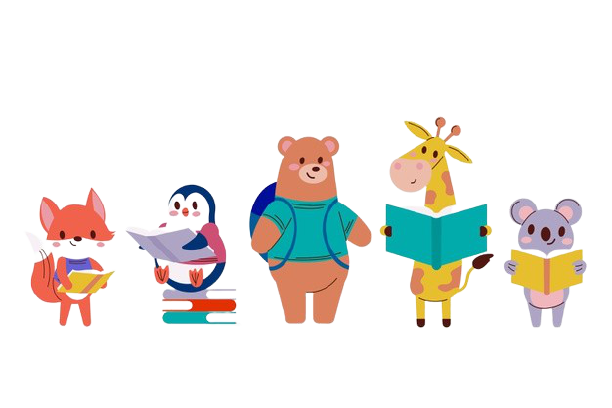 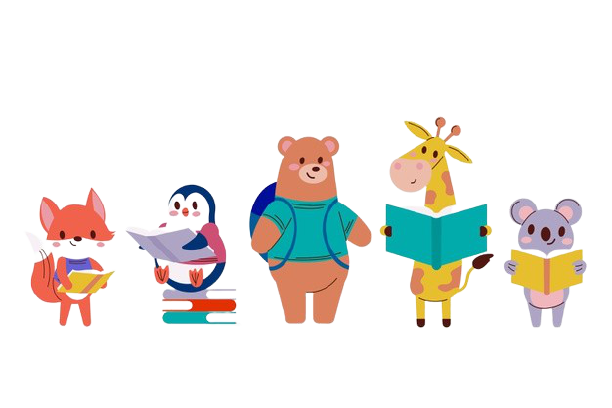 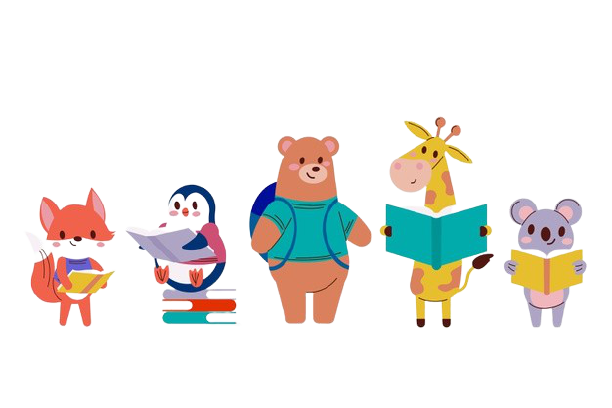 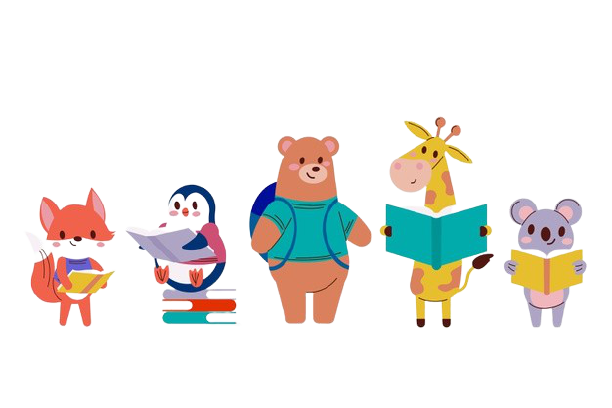 90
90
64
92
67 + 3
89 + 2
17 + 7
58 + 2
67
89
58
17
+
+
+
+
3
2
2
7
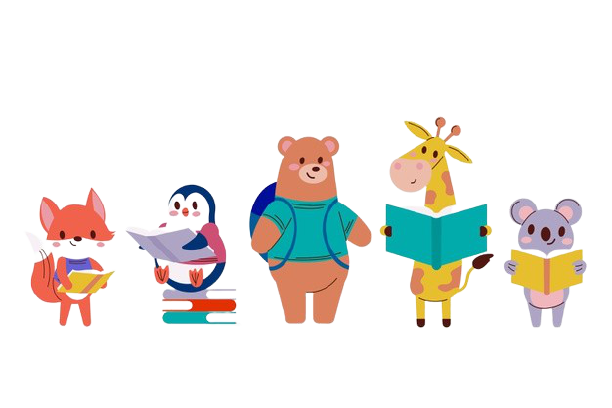 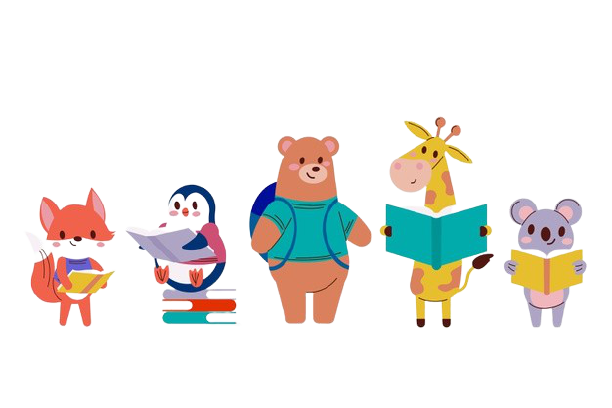 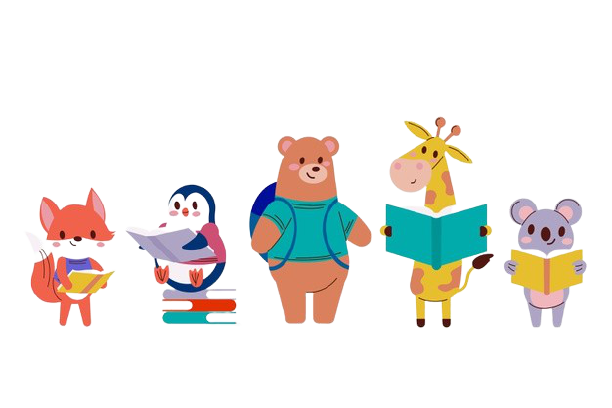 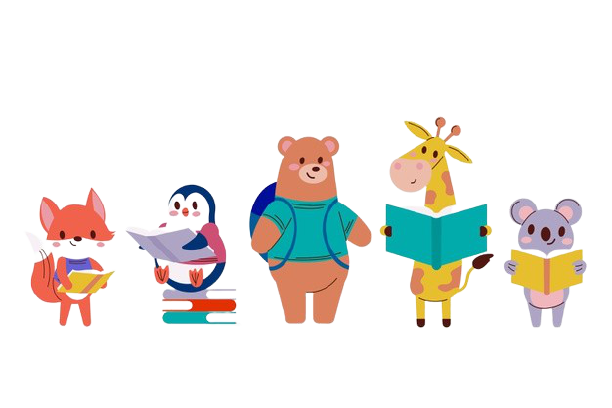 70
91
60
24
Chọn kết quả đúng với mỗi phép tính:
3
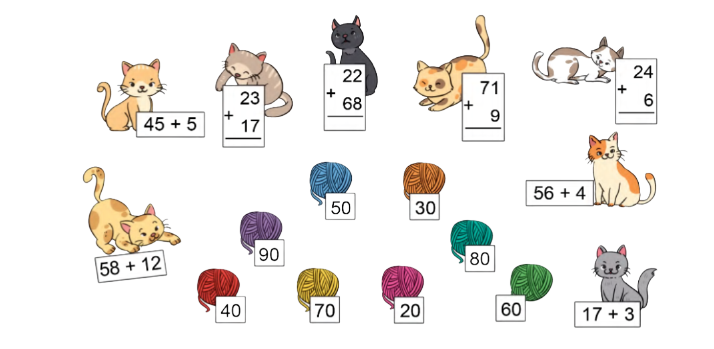 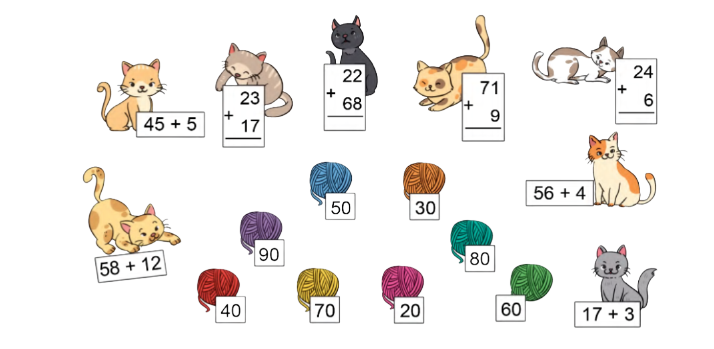 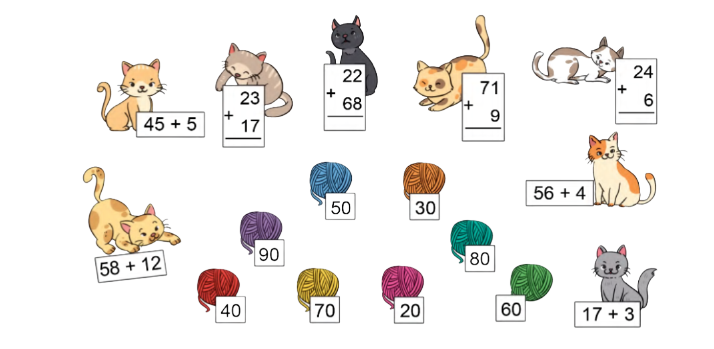 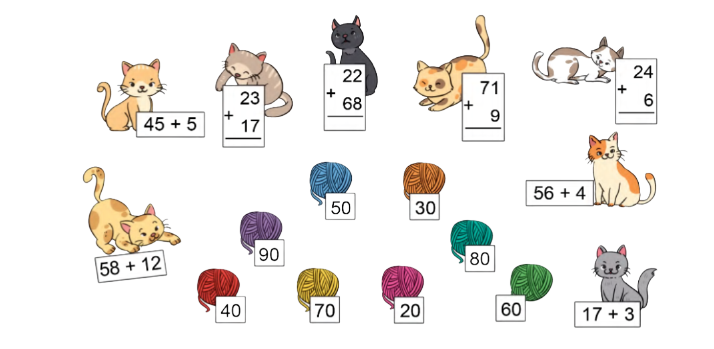 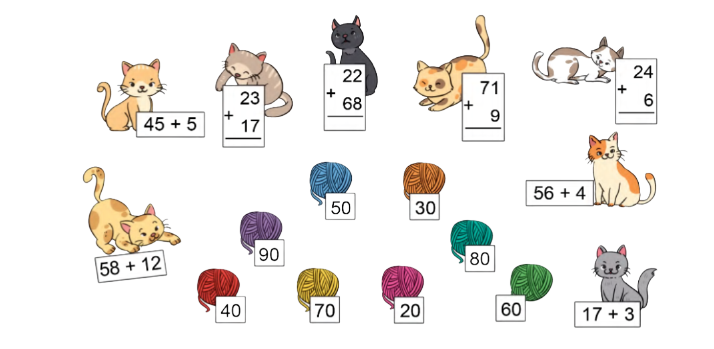 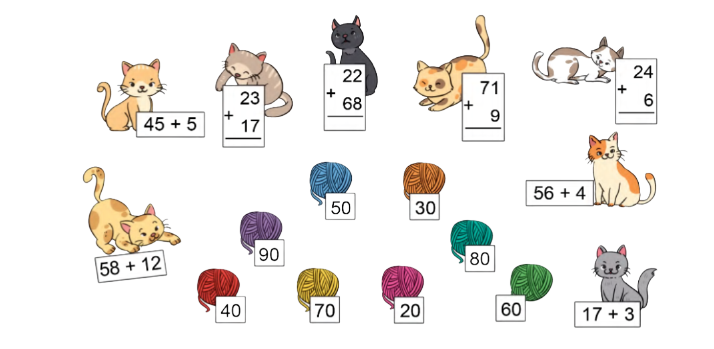 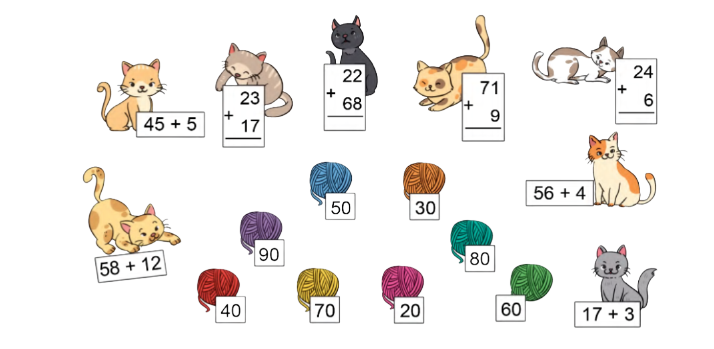 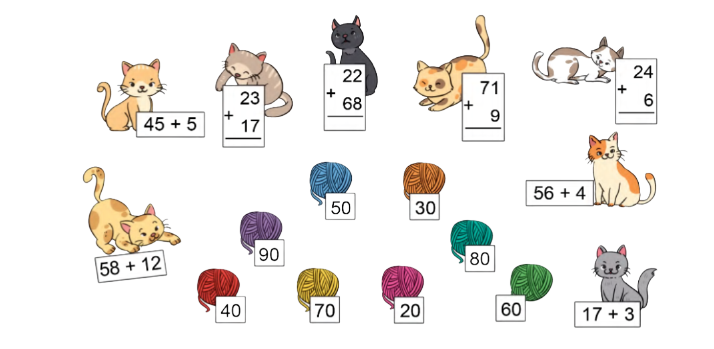 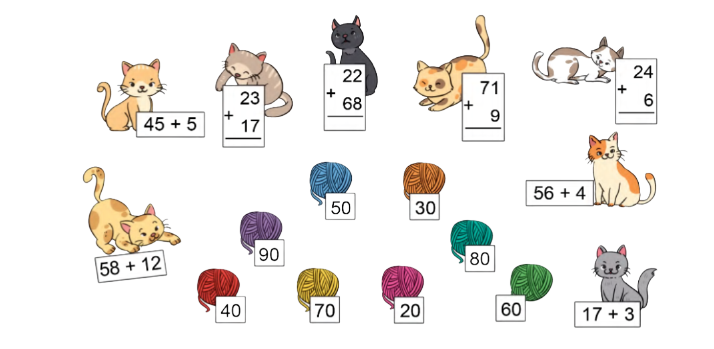 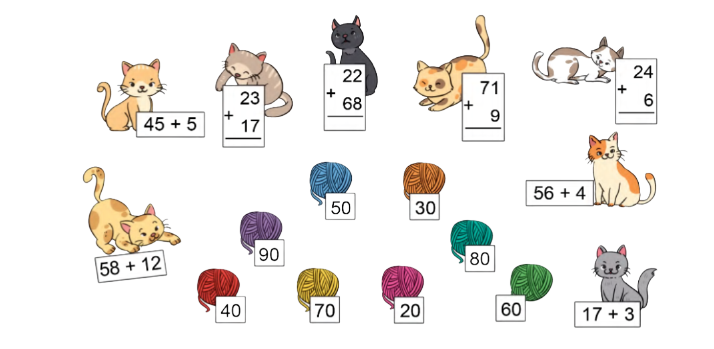 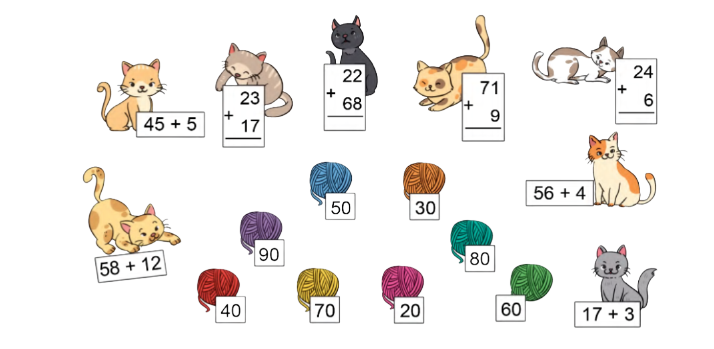 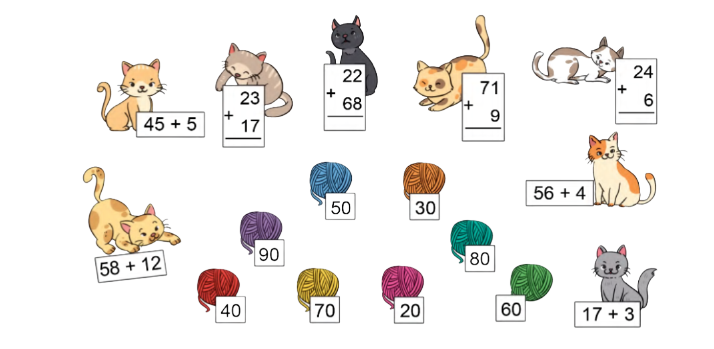 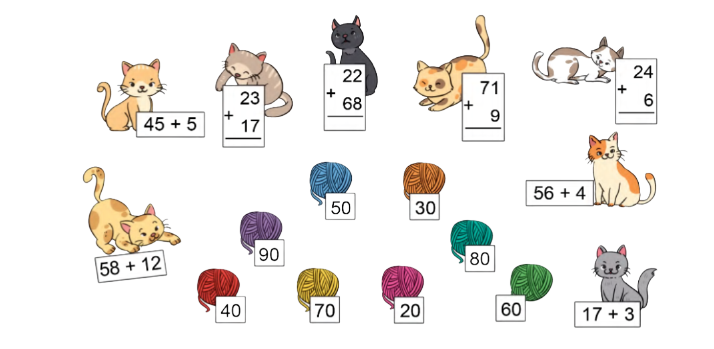 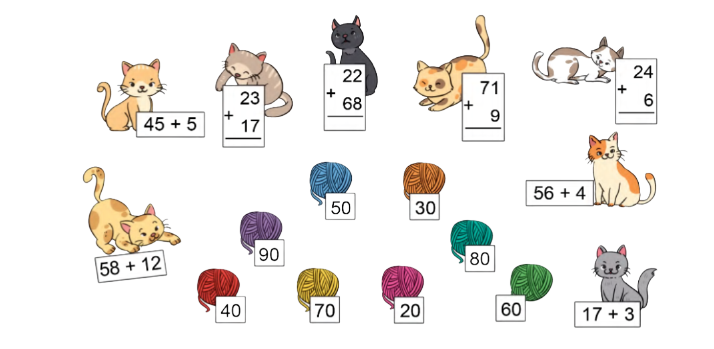 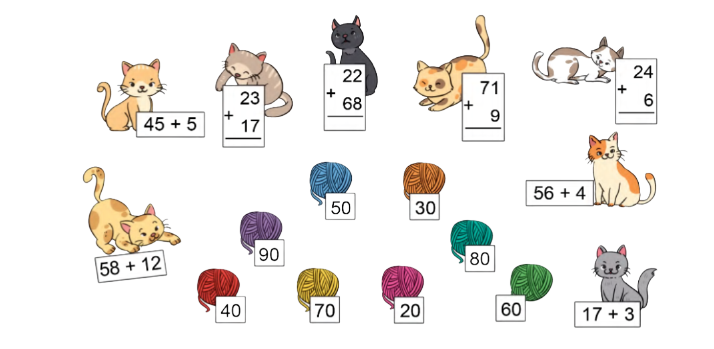 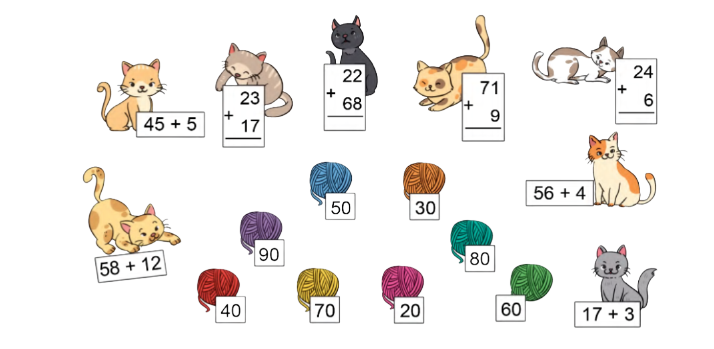 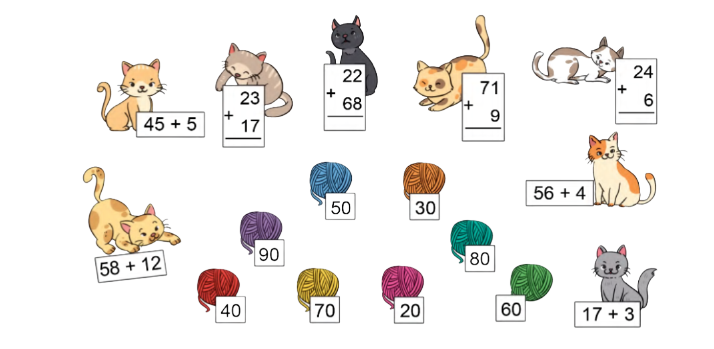 CUỘC THI BƠI LỘI
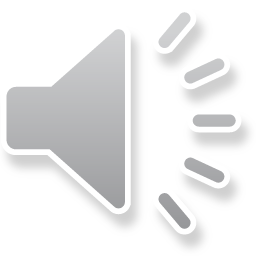 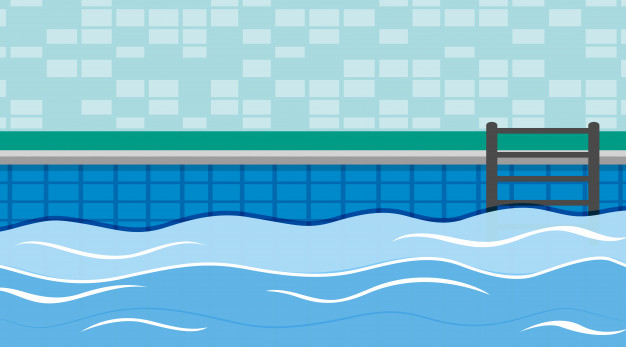 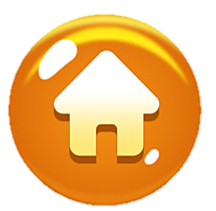 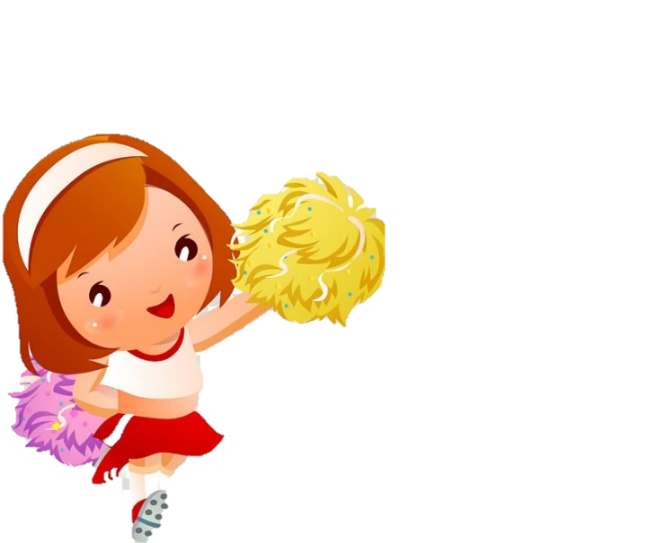 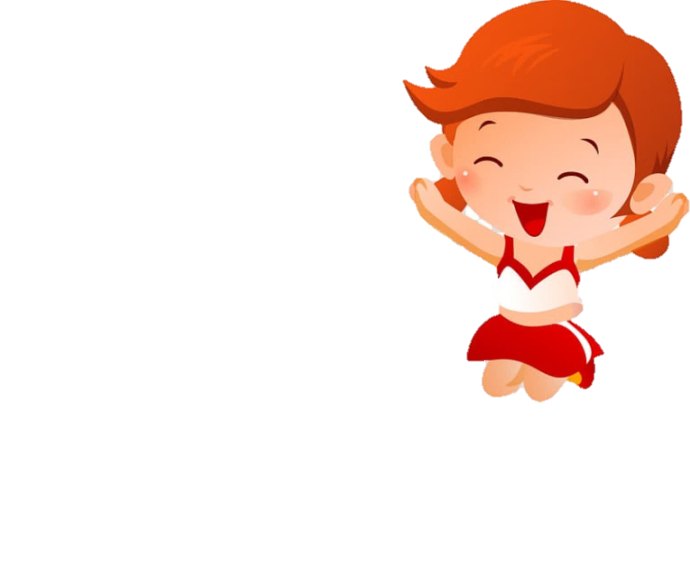 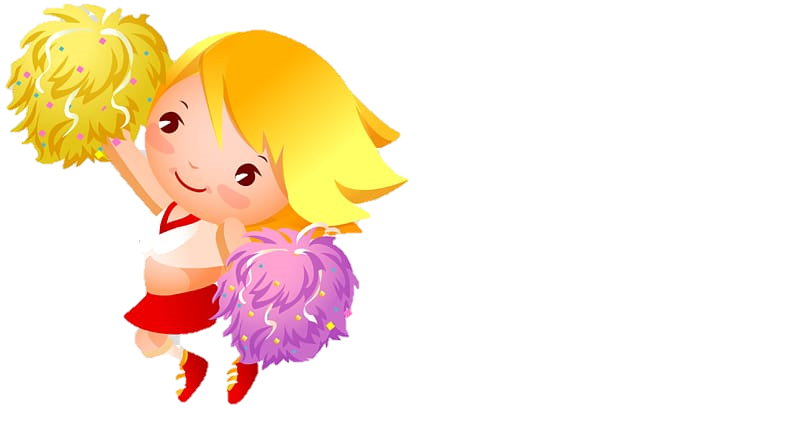 1
2
3
4
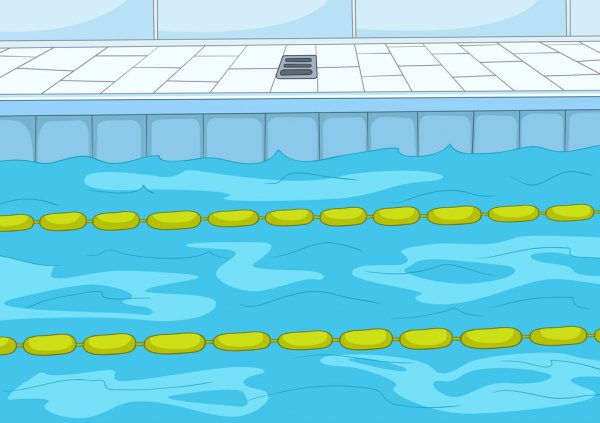 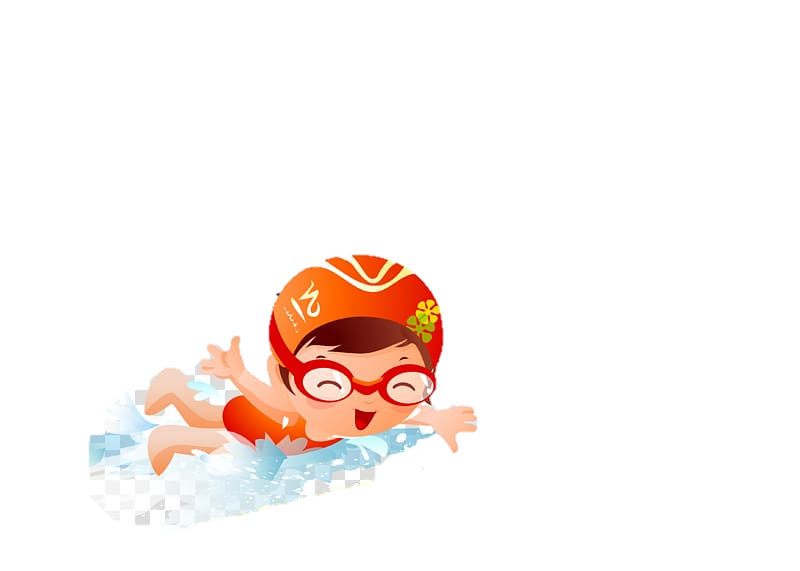 ĐỘI A
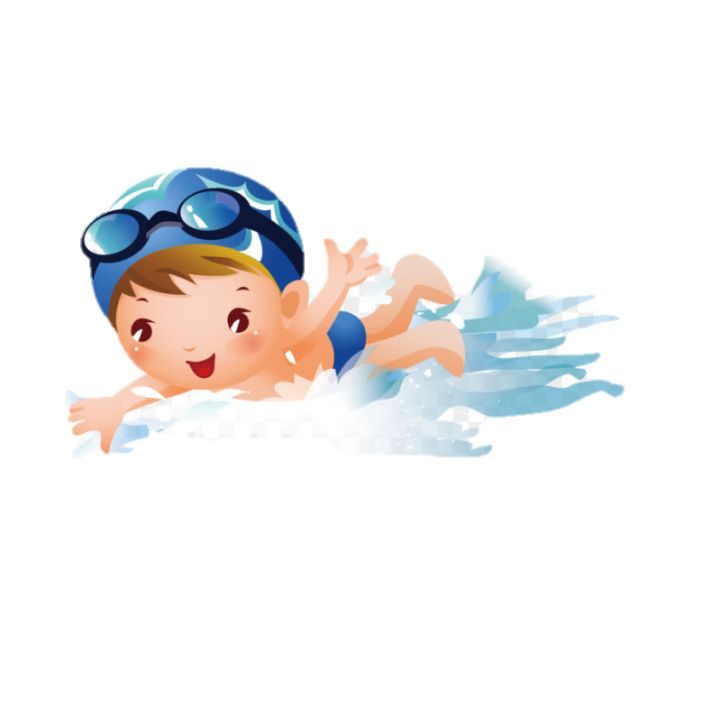 ĐỘI B
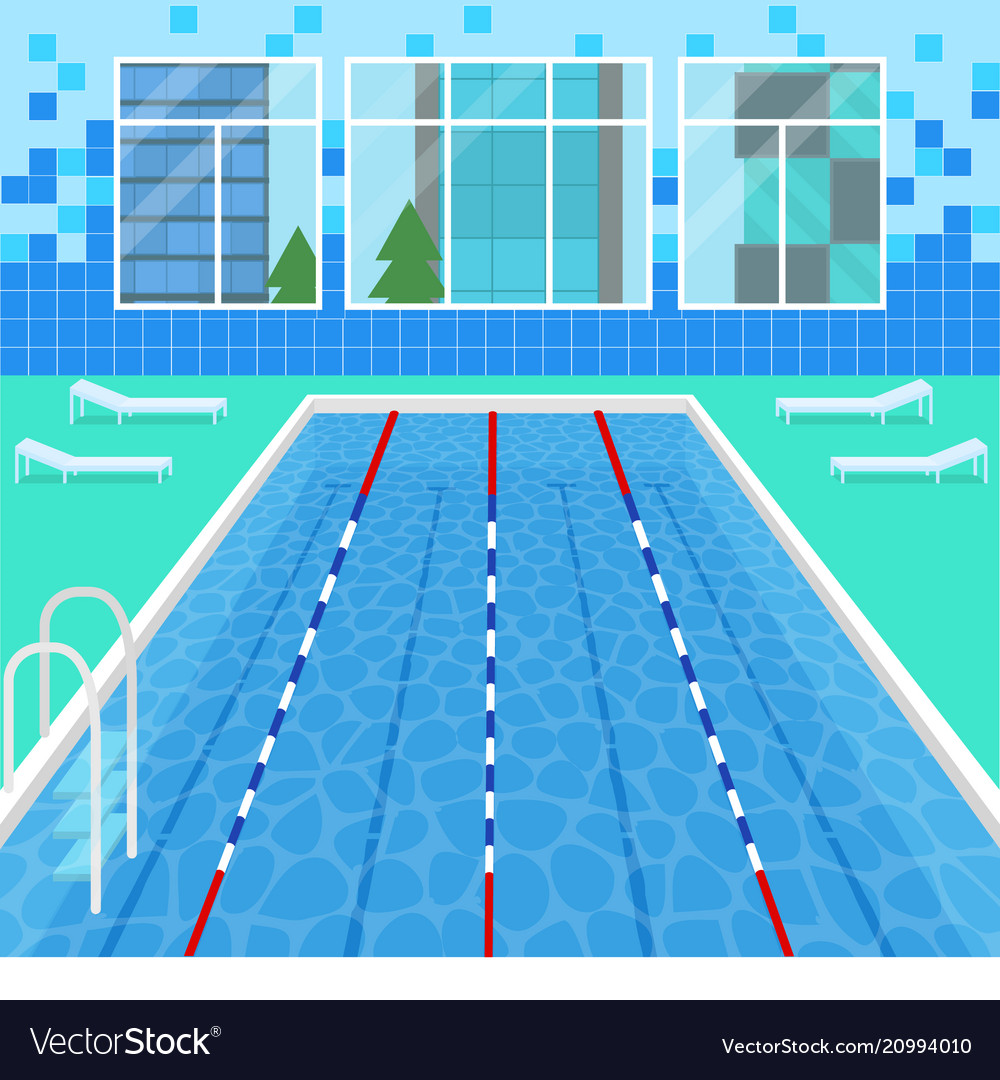 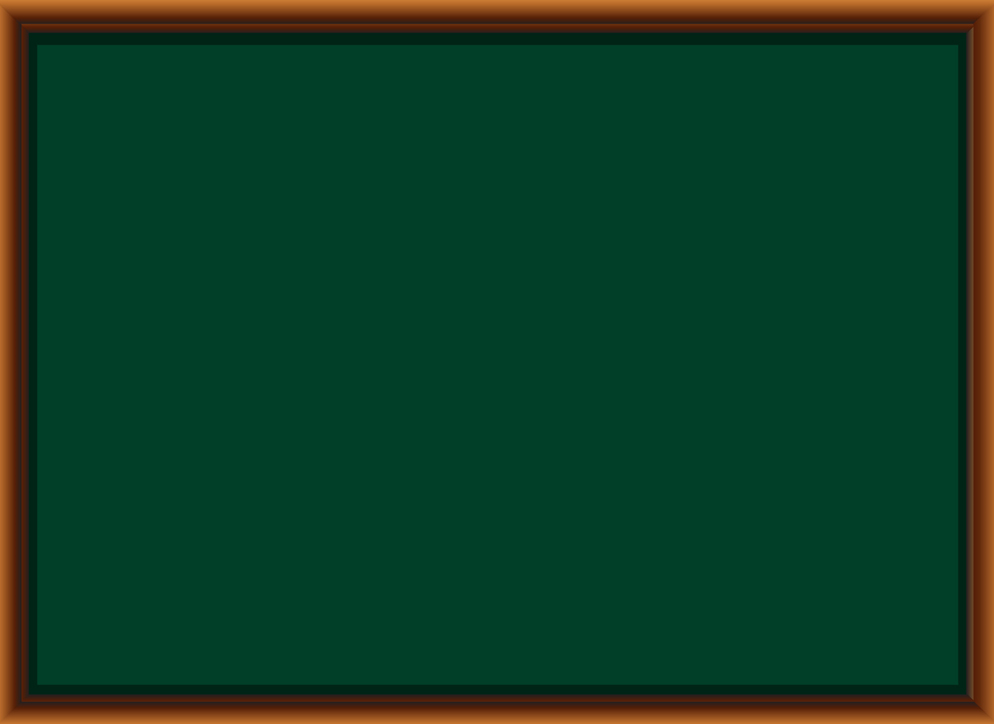 6 7
   9
+
? 5
? ?
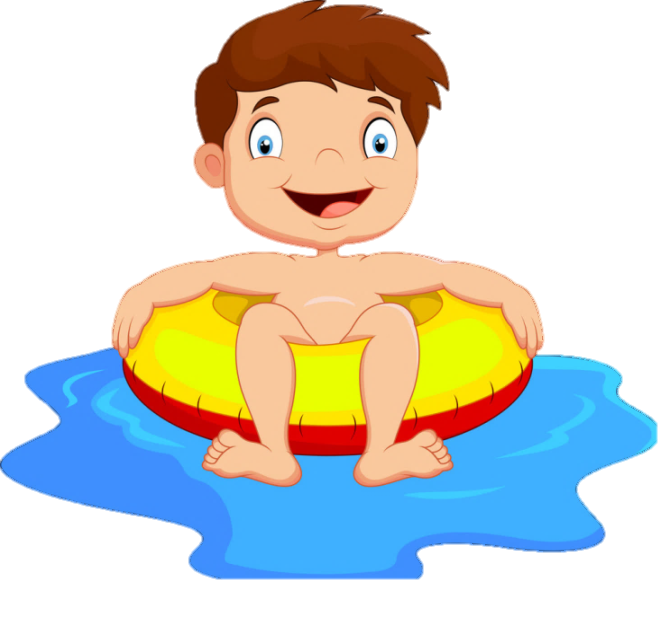 76
Trở về
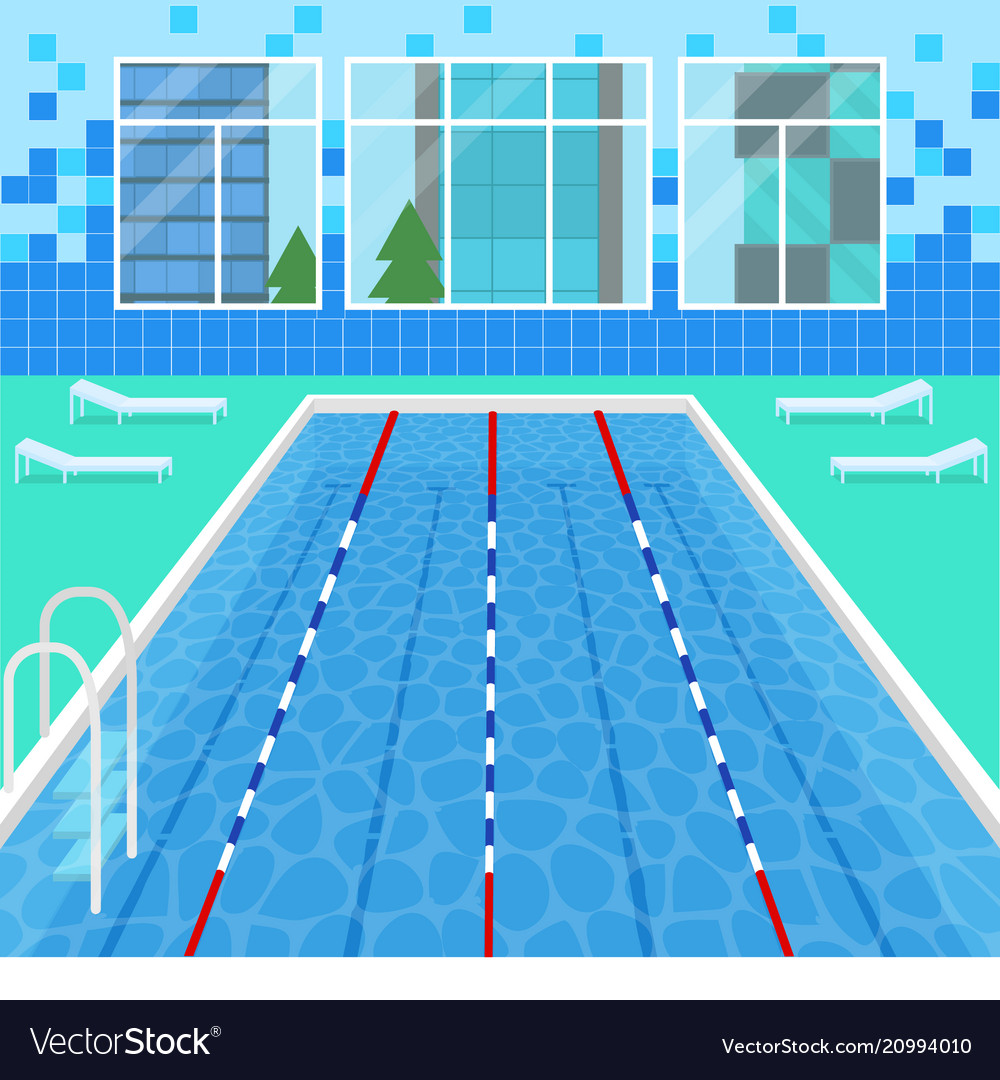 4 9
1 6
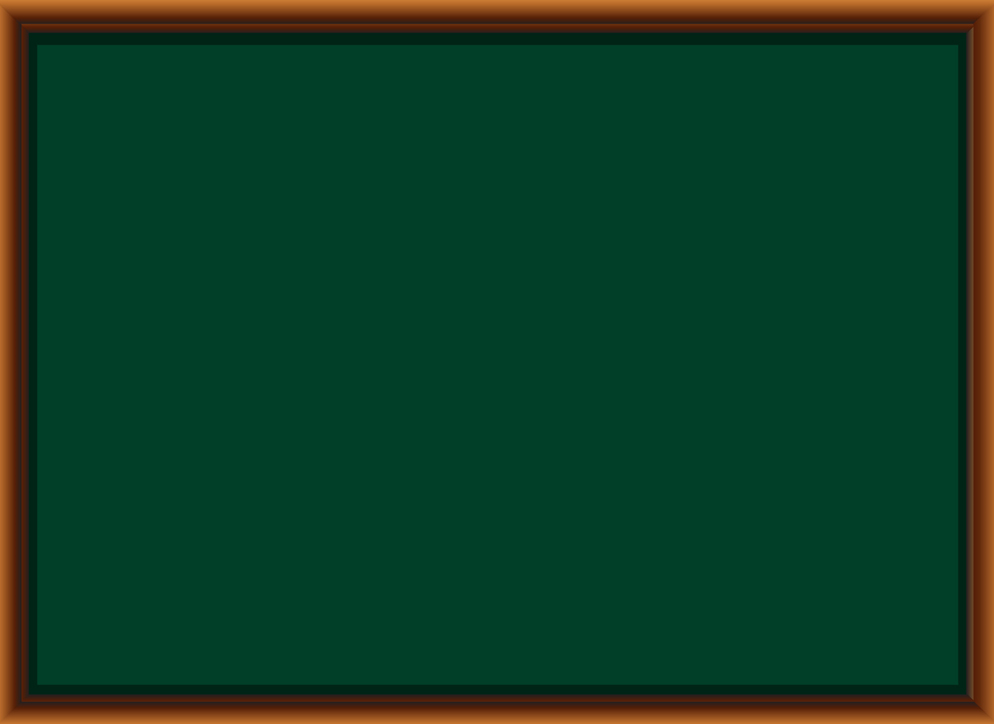 +
? 5
??
65
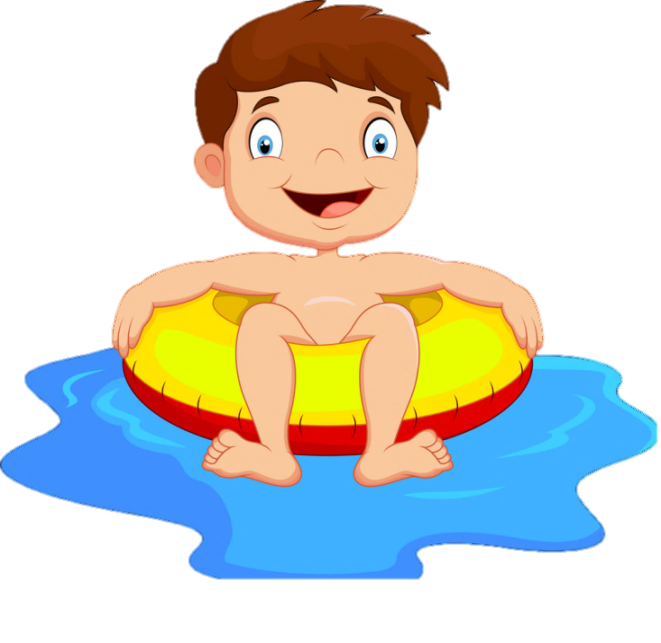 Trở về
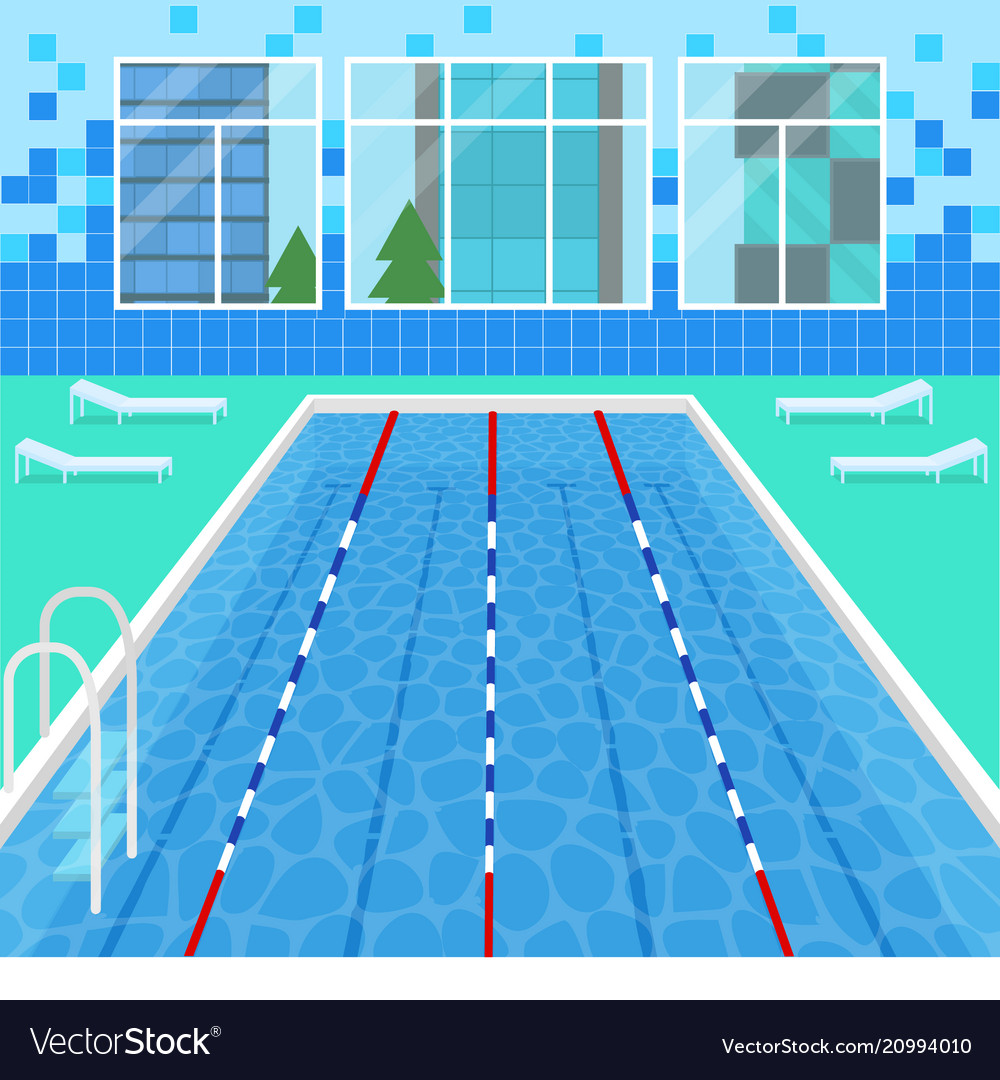 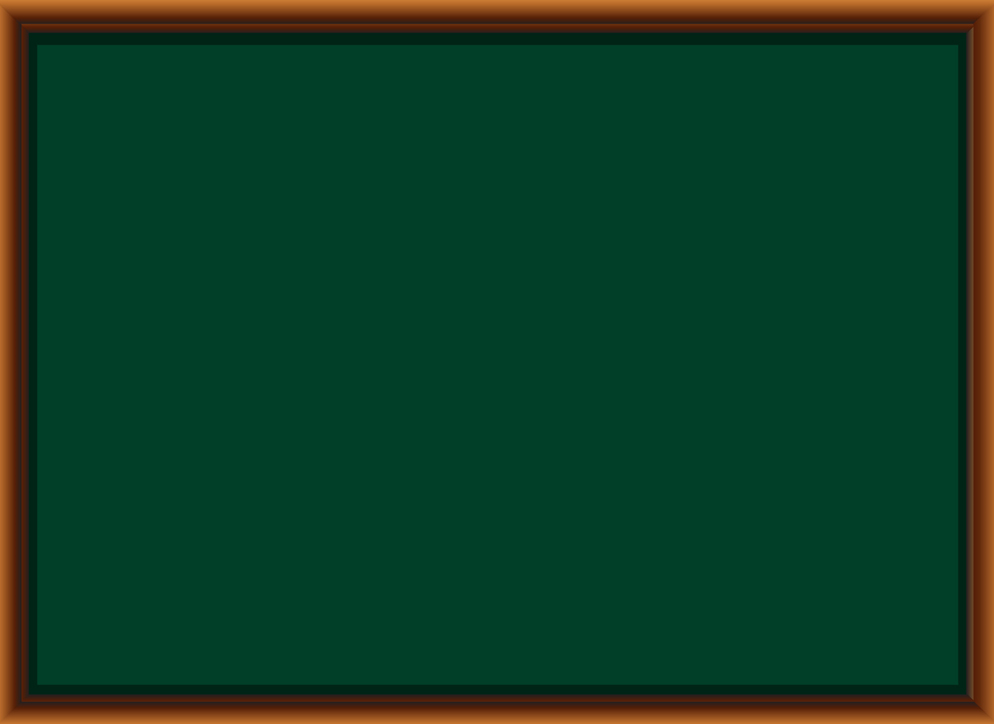 2 8
   4
+
? 2
?
3
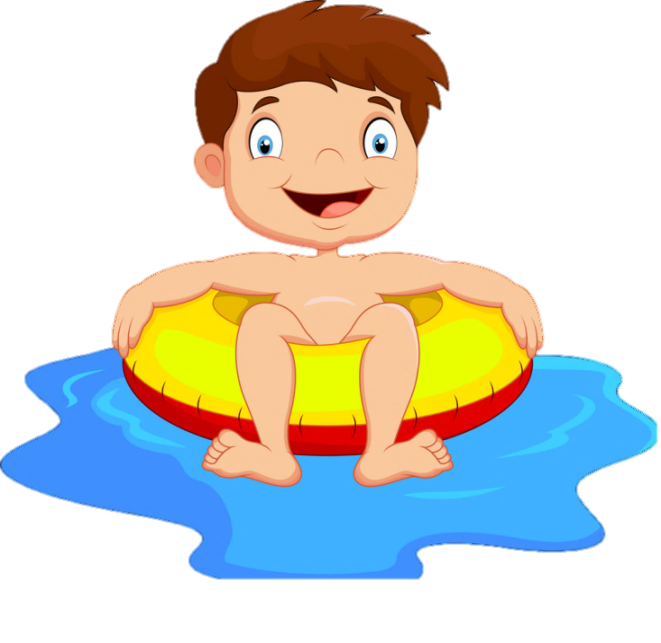 Trở về
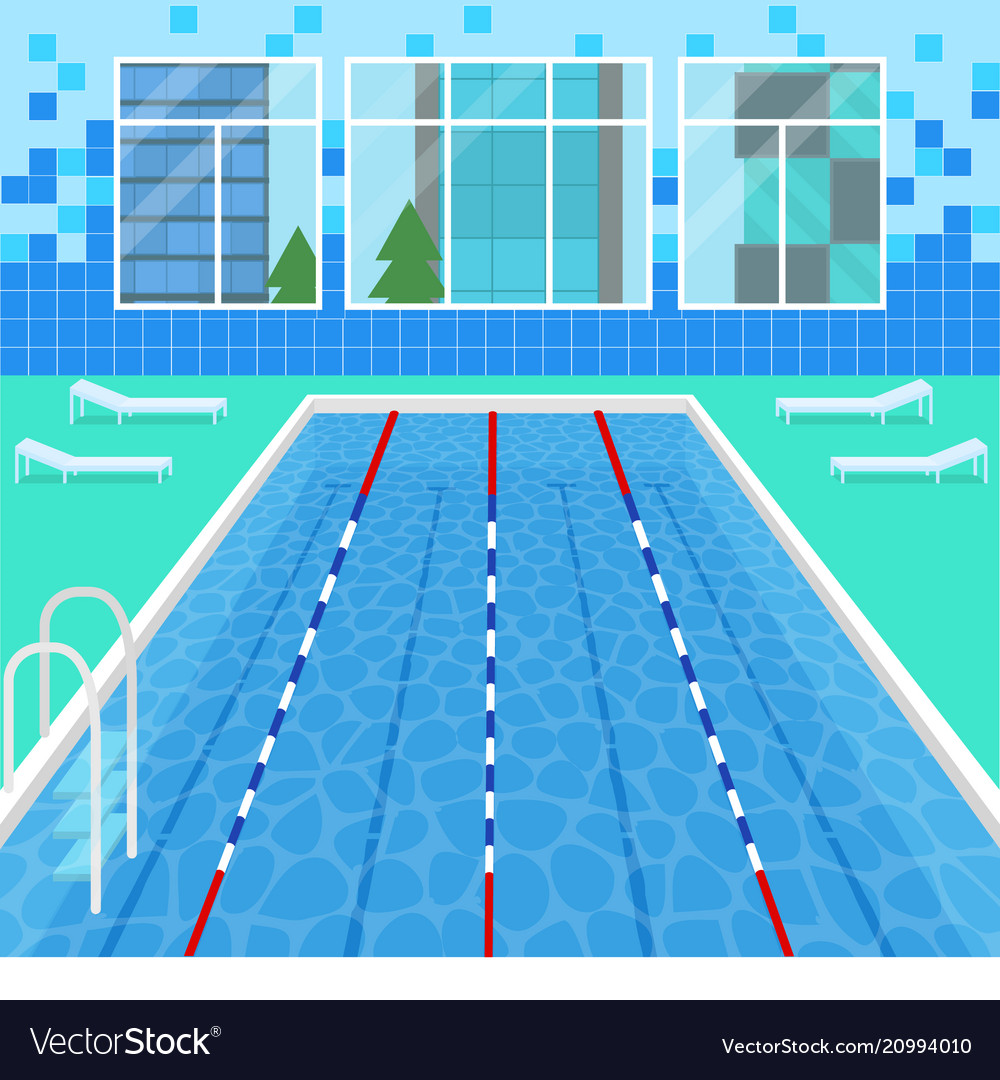 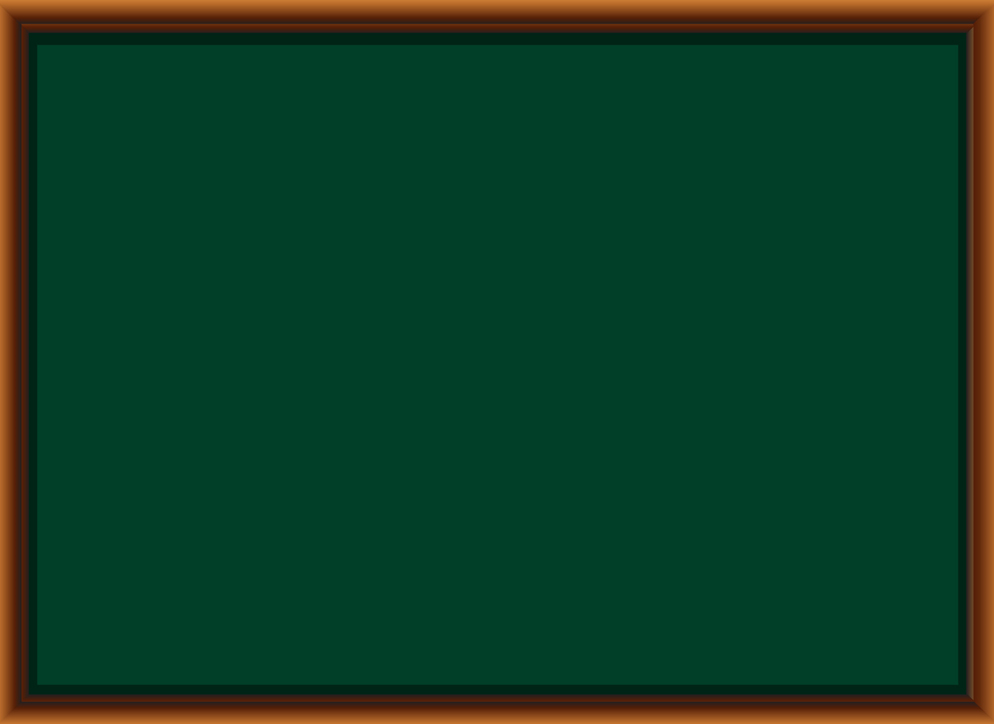 2 8
   4
?
+
3 1
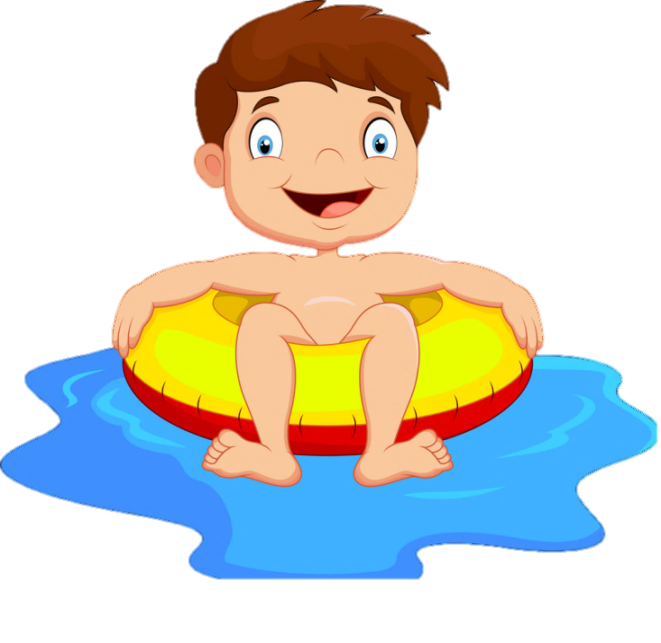 7
Trở về
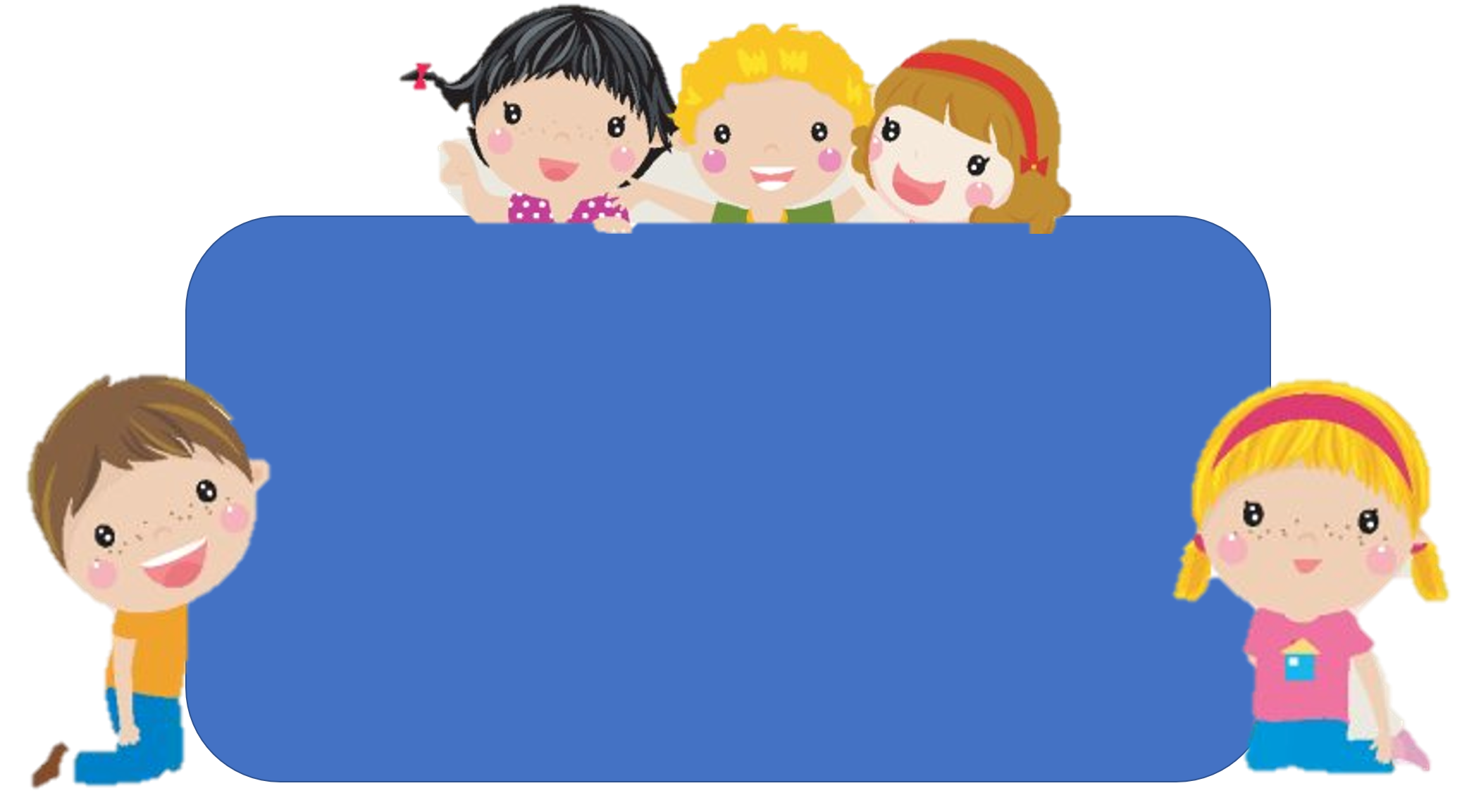 Để có thể làm tốt các bài tập trên em nhắn bạn điều gì?
Bài học hôm nay em biết thêm được điều gì?
DẶN DÒ